Επισημάνσεις θεωρίας 1ου κεφαλαίου
Η Καμπύλη Παραγωγικών Δυνατοτήτων (ΚΠΔ)
Ψ   

                ΨΚ,Α               Κ          Α             
             
                                                                          
                   0          ΧΚ              ΧΑ        Χ
Πότε μετατοπίζεται η ΚΠΔ;
Μόνο όταν μεταβάλλεται η ποσότητα των παραγωγικών συντελεστών
Ή μεταβάλλεται η τεχνολογία παραγωγής των αγαθών
Ή συνδυασμός των δύο παραπάνω
Η μετατόπιση της ΚΠΔ προς τα δεξιά ονομάζεται οικονομική μεγέθυνση
Πότε μετακινούμαστε από ένα σημείο της ΚΠΔ σε ένα άλλο;
Πχ. από το Β στο Γ
Όταν αλλάζουν οι επιλογές της οικονομίας
Και έχουμε πλήρη αξιοποίηση των παραγωγικών συντελεστών της οικονομίας
Στο παράδειγμά μας όταν αλλάζουν οι προτιμήσεις των καταναλωτών υπέρ του αγαθού όπλα
Πότε μετακινούμαστε από ένα συνδυασμό που βρίσκεται αριστερά της ΚΠΔ σε ένα άλλο συνδυασμό
Όταν αλλάζει το ποσοστό της υποαπασχόλησης των παραγωγικών συντελεστών (πχ. αυξάνεται ή μειώνεται η ανεργία)
Όταν με το ίδιο ποσοστό υποαπασχόλησης αλλάζουν οι επιλογές της οικονομίας υπέρ ενός από τα δύο αγαθά που παράγονται
ΚΠΔ με κόστος ευκαιρίας αυξανόμενο
Η ΚΠΔ είναι κοίλη
Οι παραγωγικοί συντελεστές δεν είναι εξίσου κατάλληλοι για την παραγωγή και των δύο αγαθών.
Προσοχή: ελέγχουμε το ΚΕ καθώς αυξάνεται η ποσότητα παραγωγής του κάθε αγαθού
Προσοχή:  όταν το ΚΕ του ενός αγαθού είναι αύξον, τότε είναι αύξον και του δεύτερου αγαθού
ΚΠΔ με κόστος ευκαιρίας σταθερό
Η ΚΠΔ είναι γραμμική
Η συνάρτηση έχει μορφή                Ψ=α + βΧ
Αρκούν δύο σημεία για να προσδιορίσουμε τη συνάρτηση
Οι παραγωγικοί συντελεστές είναι εξίσου κατάλληλοι για την παραγωγή και των δύο αγαθών σε σταθερή αναλογία μεταξύ τους
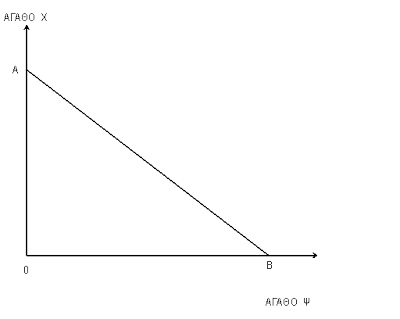 ΚΠΔ με κόστος ευκαιρίας φθίνον
Η ΚΠΔ είναι κυρτή προς την αρχή των αξόνων
Οι παραγωγικοί συντελεστές δεν είναι εξίσου κατάλληλοι για την παραγωγή και των δύο αγαθών.
Προσοχή: ελέγχουμε το ΚΕ καθώς αυξάνεται η ποσότητα παραγωγής του κάθε αγαθού
Προσοχή:  όταν το ΚΕ του ενός αγαθού είναι φθίνον, τότε είναι φθίνον και του δεύτερου αγαθού
Σπάνια περίπτωση
Ψ





                                          Χ